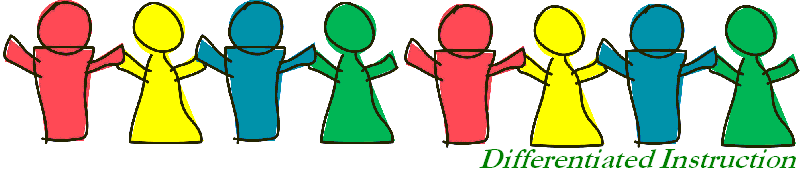 Differentiated InstructionReaching to all our students
Inquiry Project by Patricia Ma-Chan
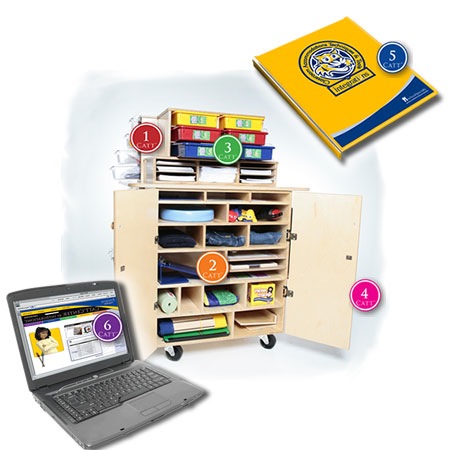 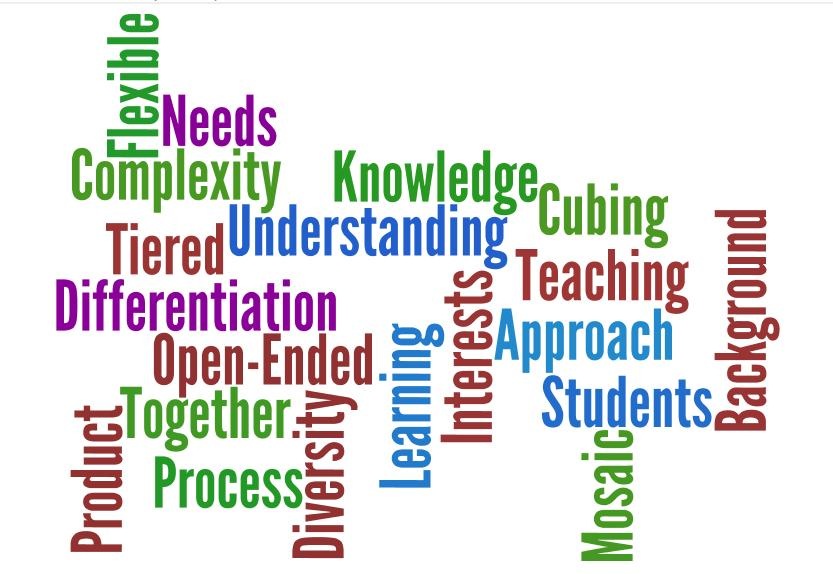 The biggest mistake of past centuries in teaching has been to treat all children as if they were variants of the same individual, and thus to feel justified in teaching them the same subjects in the same ways. - Howard Gardner (1994, Phi Delta Kappan)
What are the different needs in our classrooms?
1.  Ability levels and readiness
    2.  Learning styles and multiple intelligences
    3.  Prior experiences and individual interests

- In the diverse population of students, we often can identify these different needs from students who are EAL learners, have special needs and embrace a variety of cultural, religious and gender values.
Ability Levels and Readiness
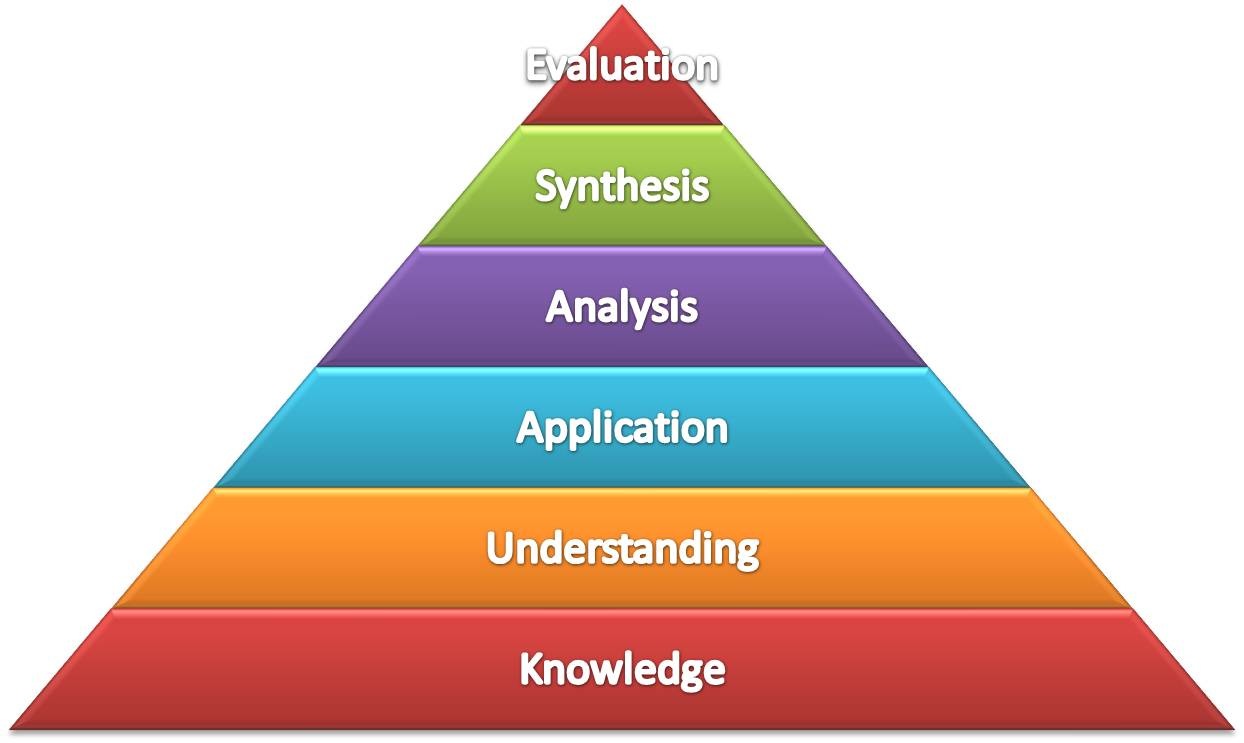 According to the Bloom’s Taxonomy, students can go into three groups to work on various levels of thinking:        (1)  Knowledge and Understanding,       (2)  Application and Analysis, and       (3)  Synthesis and Evaluation.
 Teachers can ‘fill in the gaps’ for the readiness of learning by all students.
Multiple Intelligences and Learning Style
Linguistic intelligence
Logical-mathematical intelligence
Spatial intelligence
Bodily-kinesthetic intelligence
Musical intelligence
Interpersonal intelligence
Intrapersonal intelligence
Naturalist intelligence
Individual Interests
Offer choices to students!
Examples:
 1.  Reading - fantasy novels vs. encyclopedia
Numeracy
    - base ten blocks vs. virtual manipulatives
3.  PE - soccer vs. hockey
How to do it?
1. Readiness and Ability:  ‘fill in the gaps’
2.  Learning Style: Multi-intelligence grouping
Interests:  Offer choices for students to complete their tasks with a variety of topics & learning styles
                                 Be FLEXIBLE!
My Practicum Class
Active participation of students
People learn in a variety of ways and different rates
Processes of learning as an individual and groups

Grades 3-4:  Reading, Writing and Math
Tiered by abilities, learning styles and interest
Other Perspectives
Landrum and McDuffie (2010)
Students benefit most from open-ended strategies by constructing positive learning experiences, not by differentiating learning styles.

Walker-Dalhouse et al. (2009)
- Students feel empowered that they can do a better job in a direction guided, but not directly taught by their teachers
Closing Thoughts
We are all different, it is the difference that makes us interesting
Look to the differences in your students not obstacles but as ways to stretch your teaching
Don’t attempt to do everything at once
Give yourself time to change but don’t stop changing
Online Resources for Beginning Teachers
Best Practice – Tiered Instructionhttp://www.saskschools.ca/curr_content/bestpractice/
Differentiated Instructionhttp://www.learnerslink.com/curriculum.htm
8 Lesson Learnt on Differentiated Learninghttp://www2.scholastic.com/browse/article.jsp?id=3747932
PETALS – People Exploring Teaching/ Learning Styleshttp://www.petalslearning.com/
More Resources -Differentiated Instruction: Lesson Plan Checklist (Based on Tomlinson, 1996)
Use this checklist as a guide as you plan for differentiated instruction.
 
1.  I’m clear on what I want my students to…
 
		know (facts, information)
		understand (concepts, principles, generalizations, ideas)
		be able to do
2.  In deciding content, I’ve thought about and selected…
 
		alternate sources/resources
		varied support systems (reading buddies, tapes, direct     instruction groups, graphic organizers, etc.)
		varied pacing plans 

3.  I’ve pre-assessed student readiness to…
 
		make appropriate content and/or activity assignments
		get a picture of understanding and skill as opposed     to facts only
		focus the lesson squarely on what students should  know, understand, and be able to do
4.  As I assign students to groups or tasks, I’ve made certain that… 
 
		student group assignments vary from recent ones
		all students are encouraged to “work up”
		if appropriate, provisions are made for students who need or prefer to work alone   
		group sizes match student need
5.  As I create differentiated activities, I’ve made certain that…
 
		all of them call for high-level thinking
		all appear about equally interesting to my learners
		if readiness based, they vary along a continuum of Bloom’s Taxonomy
		if interest based, students have choices about how to apply skills   and understandings or how to express them
		varied modes of learning opportunities accommodate carried   learning profiles
		each activity is squarely focused in one, or very few, key concept   or generalization	
		student choice is maximized within my parameters for focus and   growth
		appropriate skills have been integrated into the activity requirements
		expectations for high-quality task completion are clear for all students
		I have a plan for gathering ongoing assessment data from the activity
		I have a means for bringing closure and clarity to the tasks
6.  When creating assignments for differentiated products, I’ve made certain they…
 
		vary along a continuum of Bloom’s Taxonomy based on student readiness
		require all students to use key concepts, generalizations, ideas, and  skills to solve problems,      extend understandings, and/or create meaningful products
		maximize student choice within parameters necessary to demonstrate essential    understandings and skills 
		include a core of clear and appropriately challenging expectations for the content of the    product, processes involved in the production, and production requirements for the product 
		provide for formative evaluation and modification of the product
		provide for summative evaluation by teacher, students, peers, and/or others
		involve and inform parents as appropriate
7.  I’ve also thought about…
 
		instructional strategies like learning contracts, centers, interest groups, compacting, etc. to    vary learning options
		small groups for re-teaching and extension activities
		sampling students to assess understanding, group processes, and production needs
		meaningful tasks for reinforcement, extension, and exploration when students complete    required work (anchor activities)